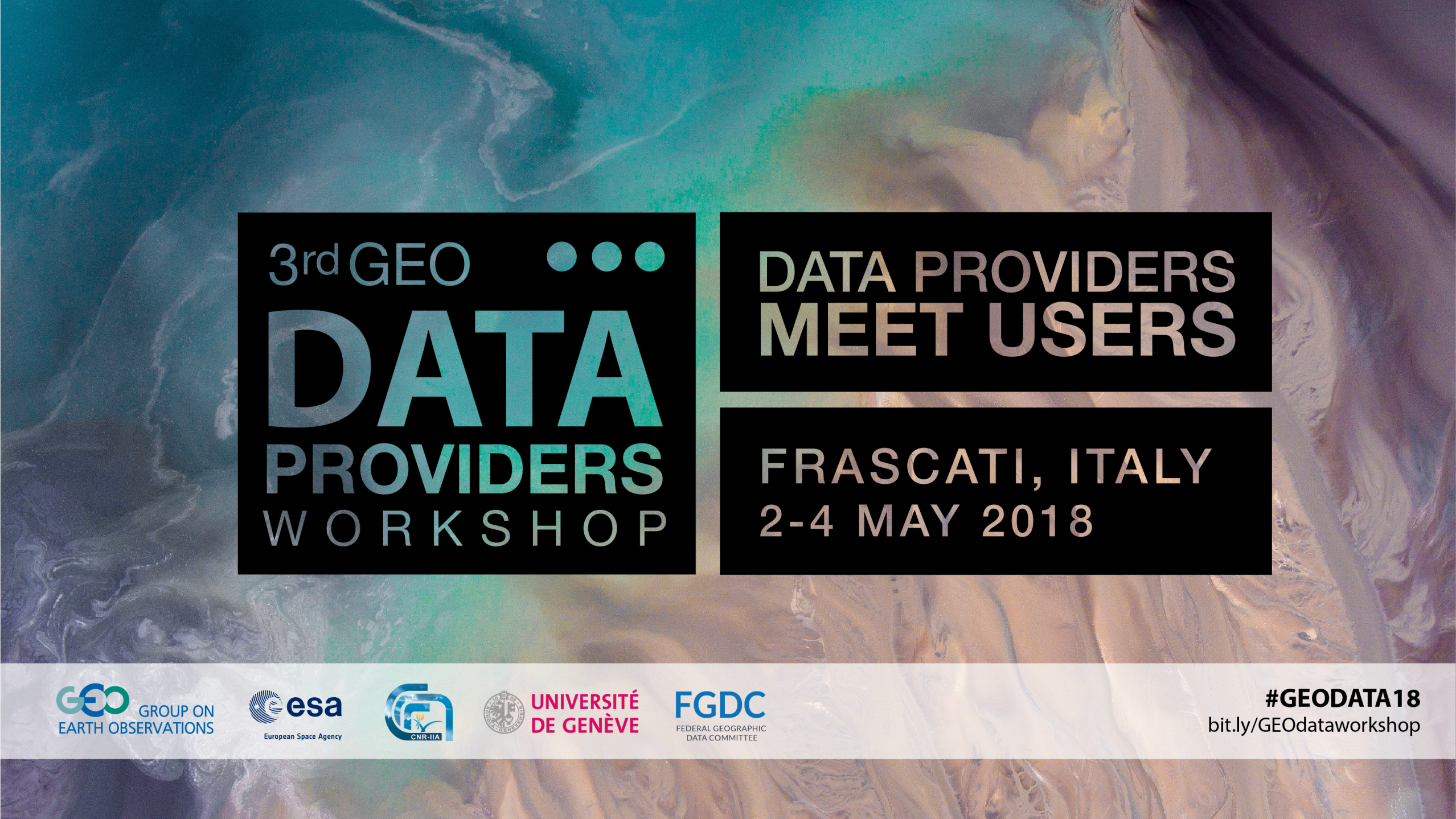 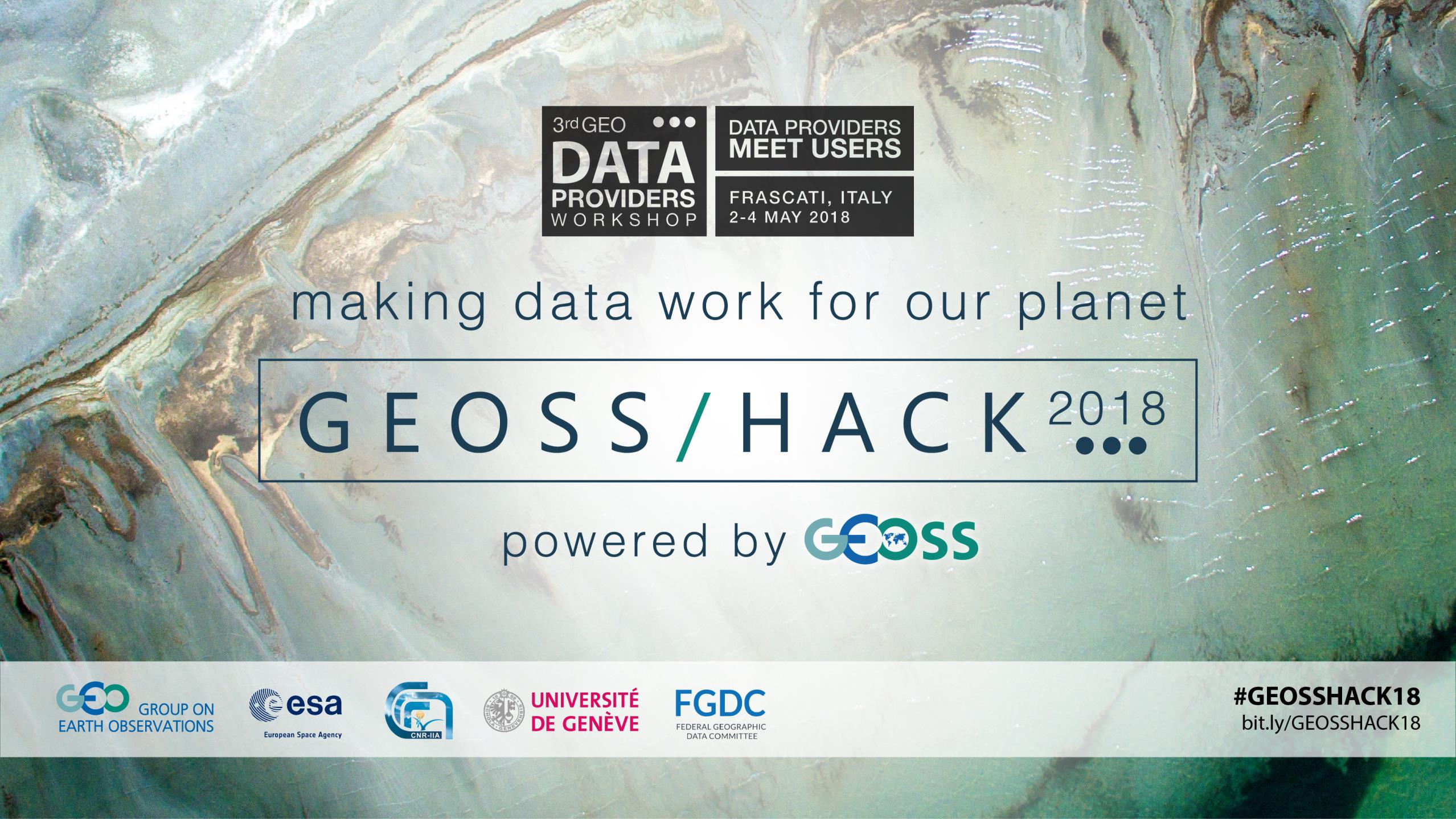 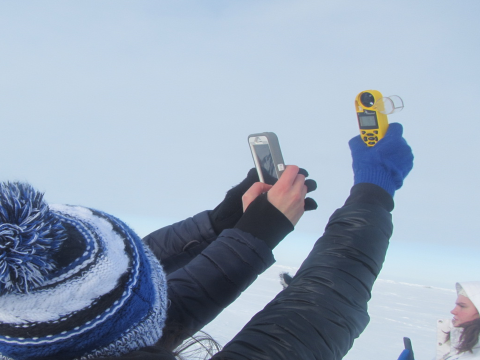 [Speaker Notes: So to give you a little bit of background, we were interested to know how we could increase the exploitation of ICTs to engage citizens in novel ways, and how we could use EO data to broaden the participation of citizens. This is especially relevant today, in the era of the SDGs in which it is more important than ever to LEAVE NO ONE BEHIND. But if we aim to close gaps in data usage,  we need inclusive participatory methods to better understand how to make our data more accessible to a wider community. So this is how GEOSSHACK was born, an attempt to put the user at the heart of the research methods. The challenges are based on real user needs to meet the SDGs.]
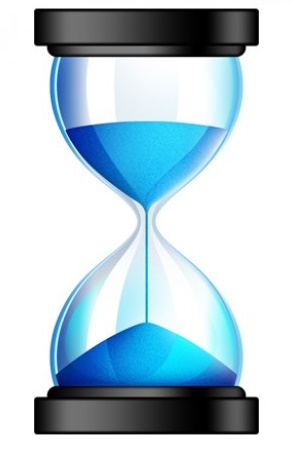 [Speaker Notes: So a hackathon is a software marathon 
In which teams compete  to solve challenges. At GEOSSHACK participants will have 30 hours to
 create an open-source solution. 
At the end of the challenge, all participants will be asked to present a 2 minute video, uploaded to YouTube, explaining their application.
A small description of their solution together with their code on github.]
Judging Criteria
Societal Value (40%)
Originality/Novelty (20%)
Use of GEOSS resources and tools (10%)
GEOSS relevance (10%)
Feasibility/Sustainability (10%)
Usability and user interface (10%)
[Speaker Notes: Societal Value: Does it offer a real solution with potential impact on the societal challenge being tackled?
Originality / Novelty: Has it been tried or done before? Is the idea disruptive?
Use of GEOSS resources and tools: Novelty and creativity in the use of existing resources and functions of the GEOSS Platform
GEOSS relevance: Is the idea scalable to other GEOSS projects?
Feasibility / Sustainability: Does the idea have a realistic chance of being implemented?
Usability and user interface: Is the proposed application user-friendly?]
PRIZES
Special interview by GEOS 
Refine code with Development Seed 
Ticket to FOSS4G 2018
One day consulting with SBIC Noordwiijk
Exposure to the ESA Space Solutions Community
Present at Φ-week
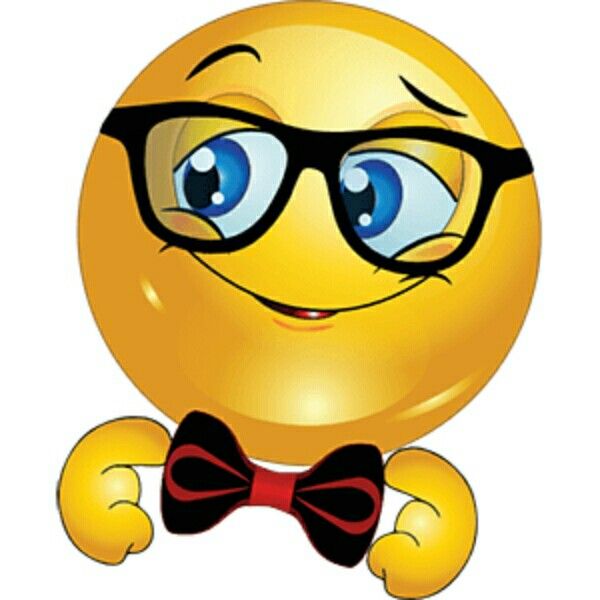 [Speaker Notes: As we are a public institution what we can offer is not monetary compensation but rather exposure and promotion to some of the biggest organisations and companies in the industry.
All the solutions will be featured in the European Space Agency’s website and the winning team will also be interviewed and their submission featured in the GEO Blog and Newsletter. The winner team will also be invited to refine their code collebaritvely with Development Seed and will receive a ticket to FOSS4G 2018 in Dar Es Salaam, Tanzania. (note accomodation and transport are not included unfroutnately). The winning team will receive a full day mentoring/consulting session with the Space Business Incubation Centre in the Nethterlads and will receive exposure on the ESA Space Solutions Community. Furthermore they will be able to present their solution during the exciting Φ-week event focusing on EO Open Science and FutureEO, here at ESRIN, October 22-26. Funding to attend the event is currently being considered by ESA.]
Designing for
Accesibility Alessio Torraco
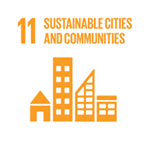 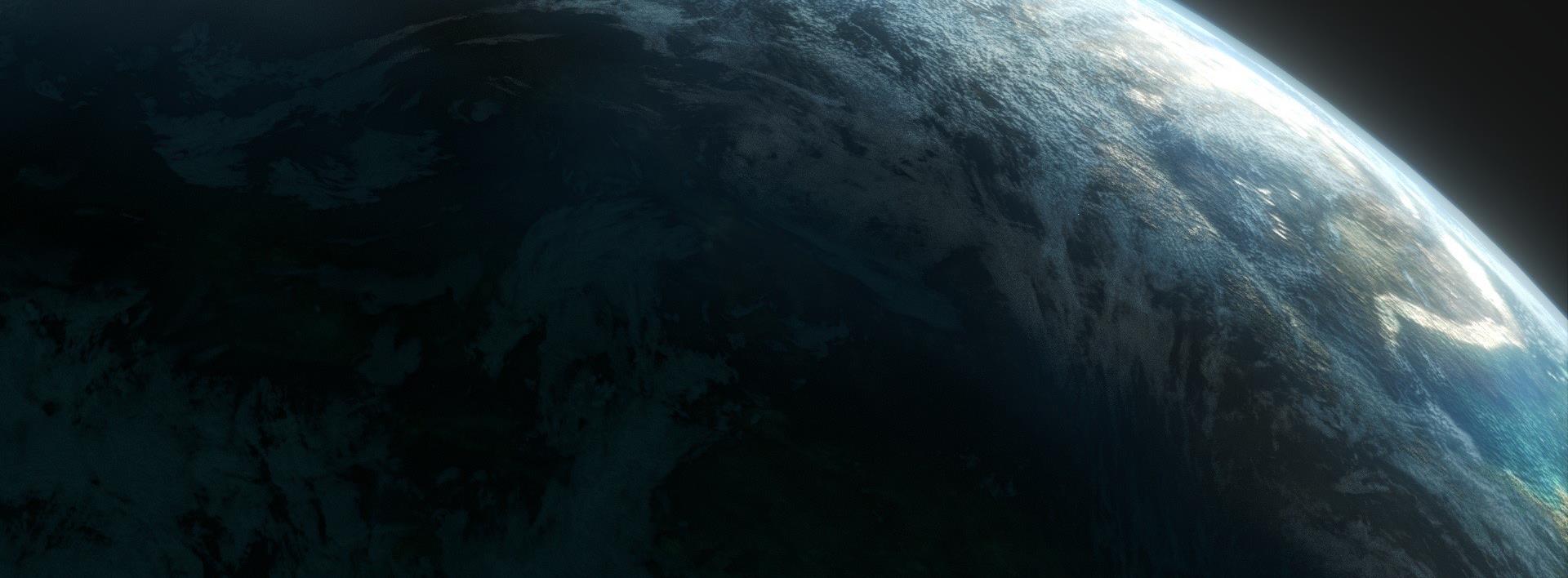 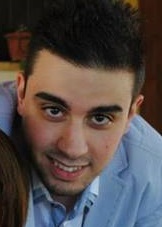 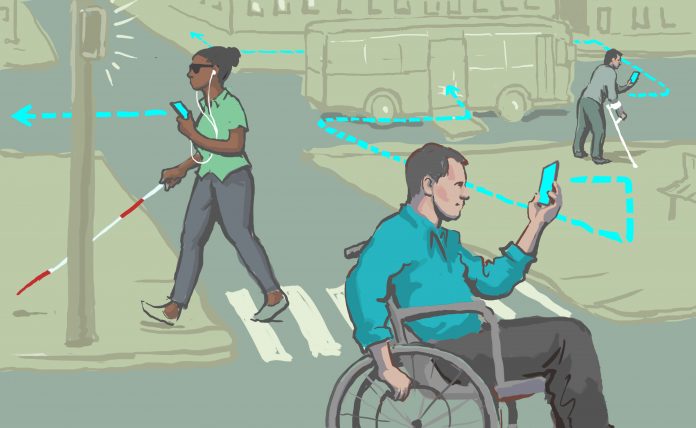 Your text here
[Speaker Notes: The aim of this challenge is to make an application that maps accessibility information and allows the users to add new information about cities and points of interest. The application should include a social feed that searches for georeferenced posts, tweets, etc... associated with a set of keywords (such as #accessibility) and show the results in a tab and/or maps them all together. This challenge was presented by Alessio Torraco, who will also act as a judge, a Computer Science student specializing in Robotics and Automation at the University of Rome - Tor Vergata. He recently joined ESRIN and is  working on a diagnostic tool for permanent magnet DC motors using Raspberry Pi and Arduino.]
Protecting the
Forest Dr. Andrianadrasana
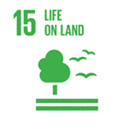 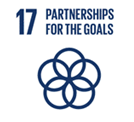 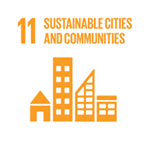 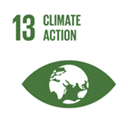 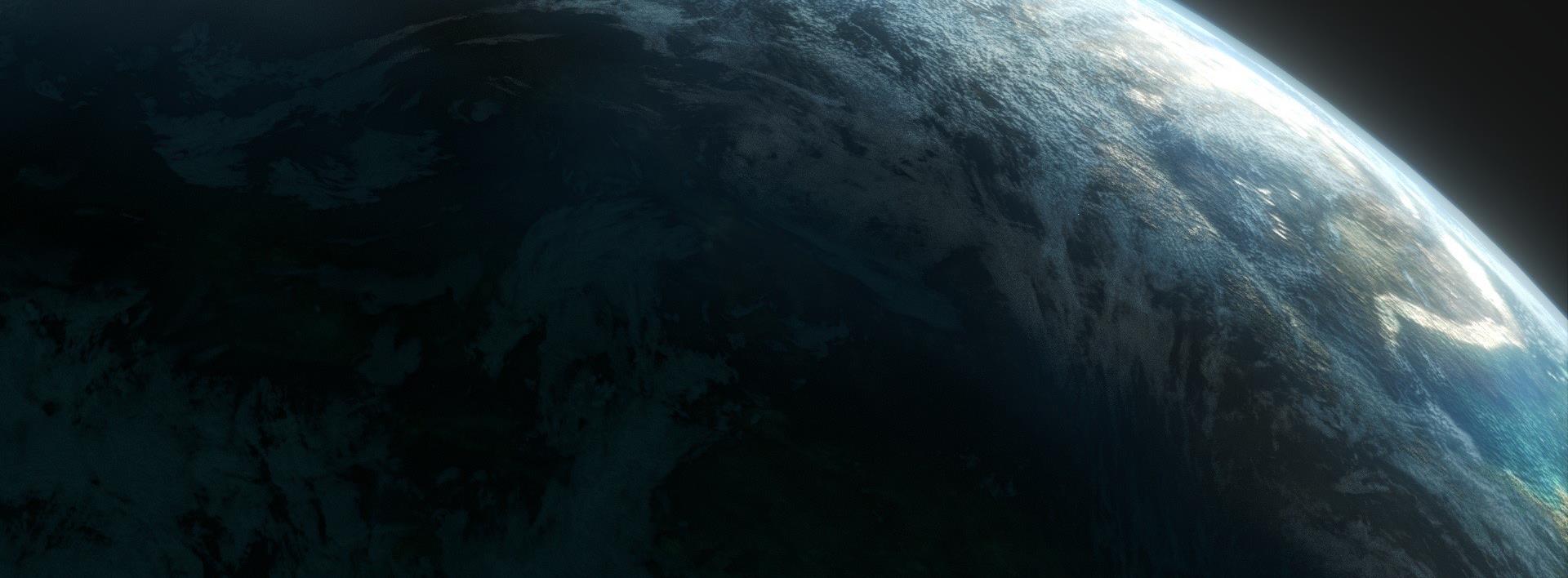 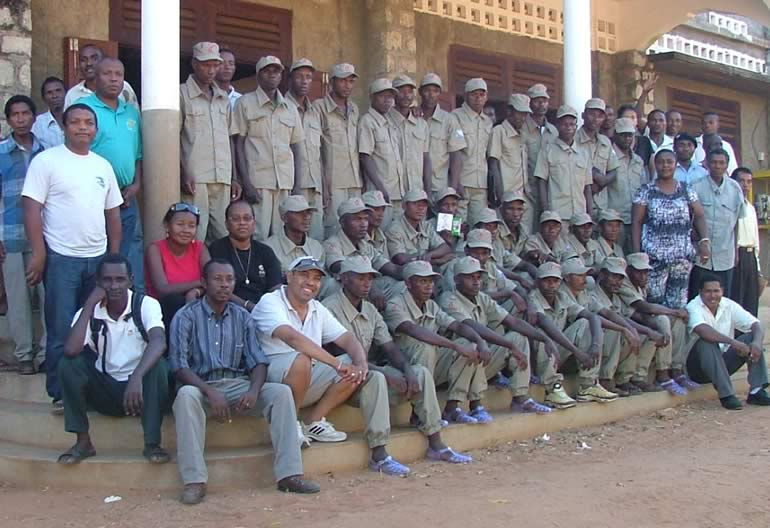 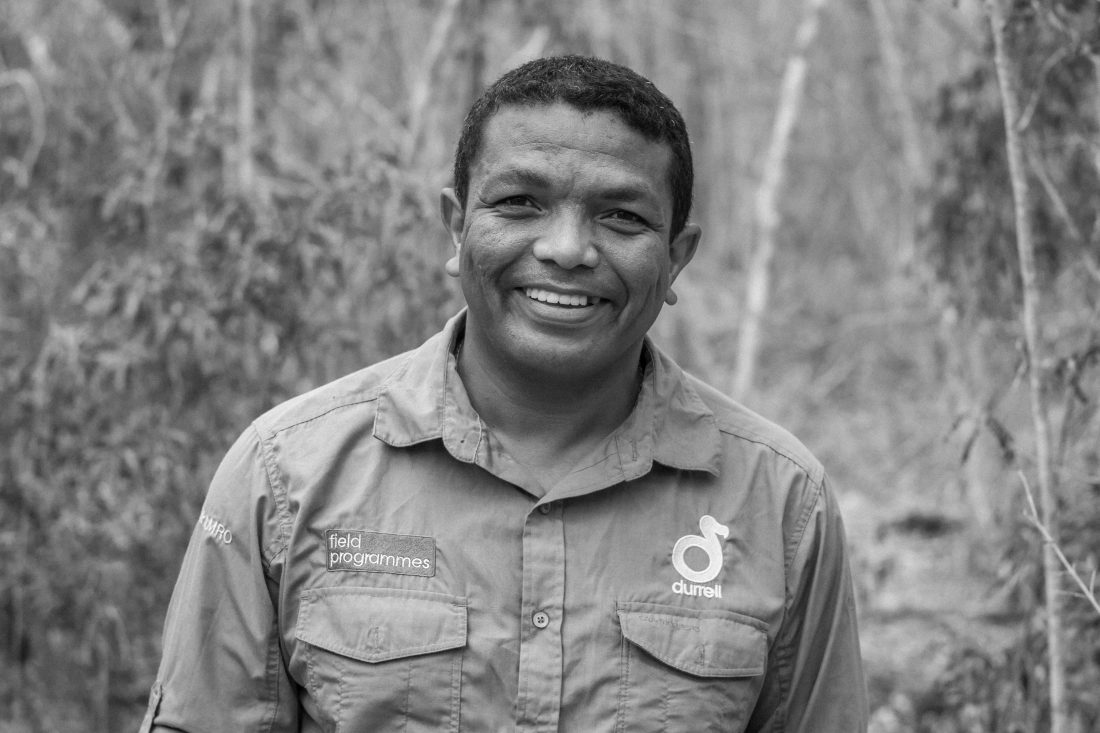 Your text here
[Speaker Notes: This challenges aims to Develop a biodiversity monitoring tool to motivate local patrols in Madagascar to engage with satellite images and encourage them to contribute in-situ observations. Clear evidence of illegal activities per location/village is urgently needed to improve law enforcement and natural resource management. Georeferenced in-situ data could provide authorities and regional government services with useful data to halt deforestation. It was presented by Dr. Herizo who now runs the largest programme of village-based monitoring in Madagascar. These approaches are at the centre of Madagascarʼs strategy for ensuring forest and wetland conservation can be taken to scale and is sustainable when resources are so limiting and the pressure on biodiversity so overwhelming. He has won many awards for his conservation efforts please check his bio online for more details.]
Cloud 
Detection Fabio Vivain
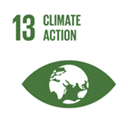 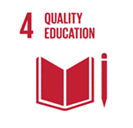 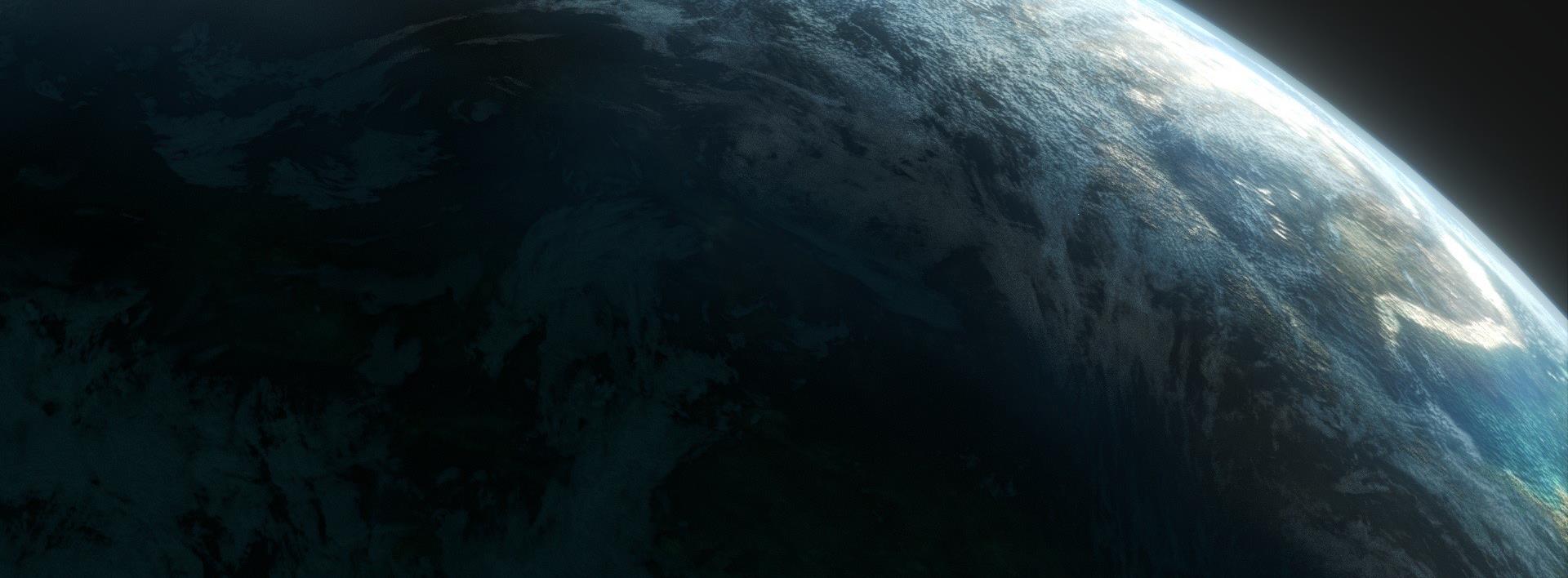 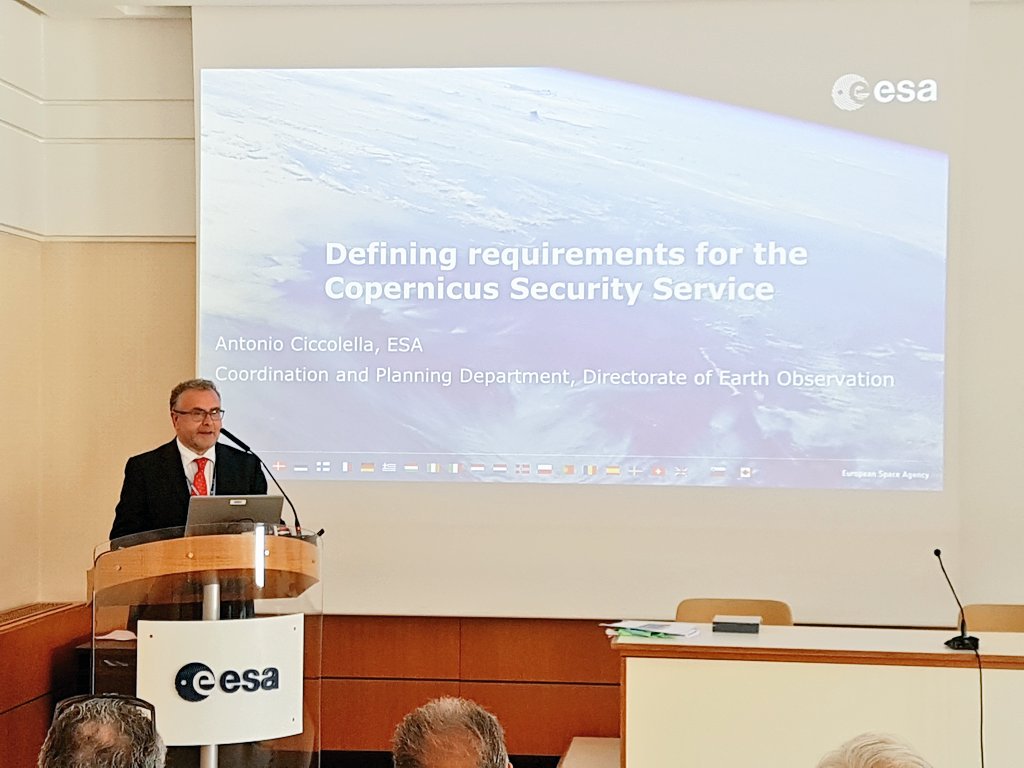 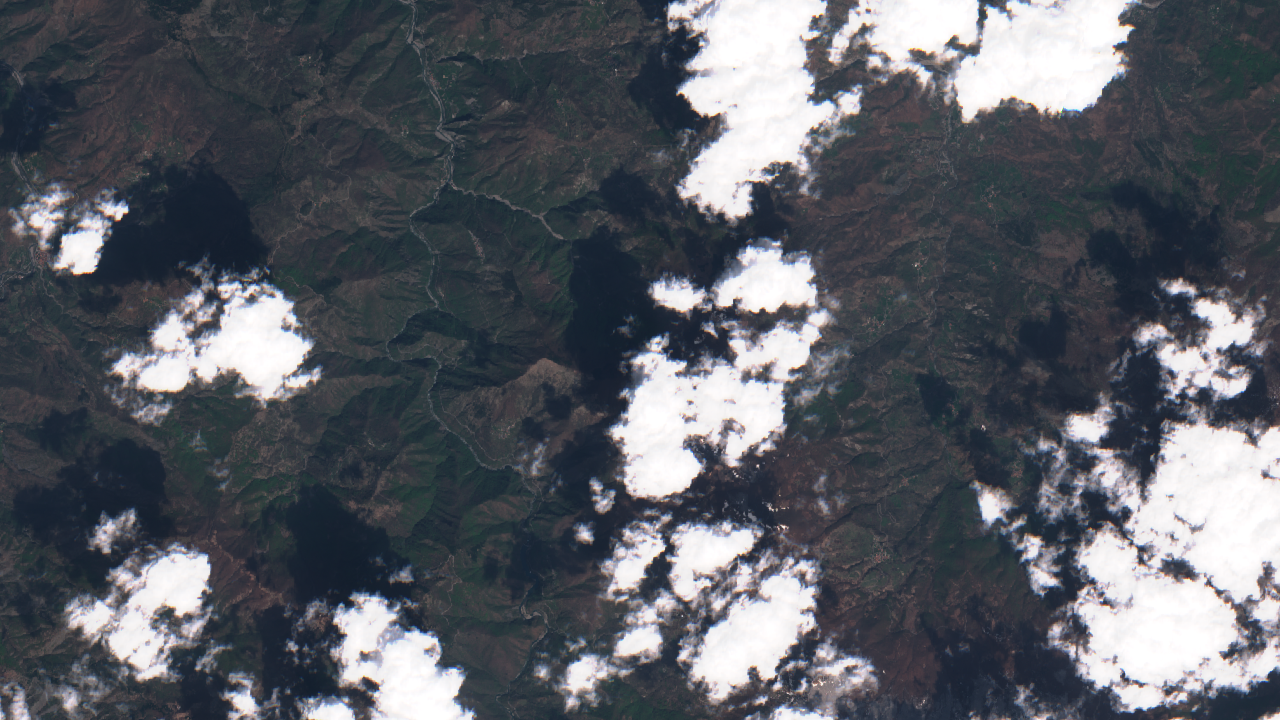 Your text here
[Speaker Notes: The goal of this challenge is to develop a game (doesn’t have to be on a mobile platform) where the player classifies Sentinel-2 image pixels.
In order to obtain high accuracy in detecting clouds with machine learning algorithms, a reliable data base has to be used to train the neural network. Up to date, there is a general lack of such data bases with reliably classified pixels. Probably the most reliable way to overcome this issue would be classification by eye, but this is a rather tedious task. A game where the user/player classifies pixels in an entertaining way could counteract the boredom in this task. This challenge was presented by Fabio Vivain an atmospheric scientist, currently based here at ESRIN and it will be judged by Dr. Cicollelella who is the Head of the System Architect Office in the Directorate of Earth Observation at the European Space Agency. He received his Masters and PhD degree in Electronic Engineering from the Politecnico di Torino (Italy), with majors in Electromagnetics.]
Astro-ecology 
S. Longmore, S. Wich, C. 
Burke & M. Rashman
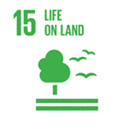 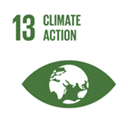 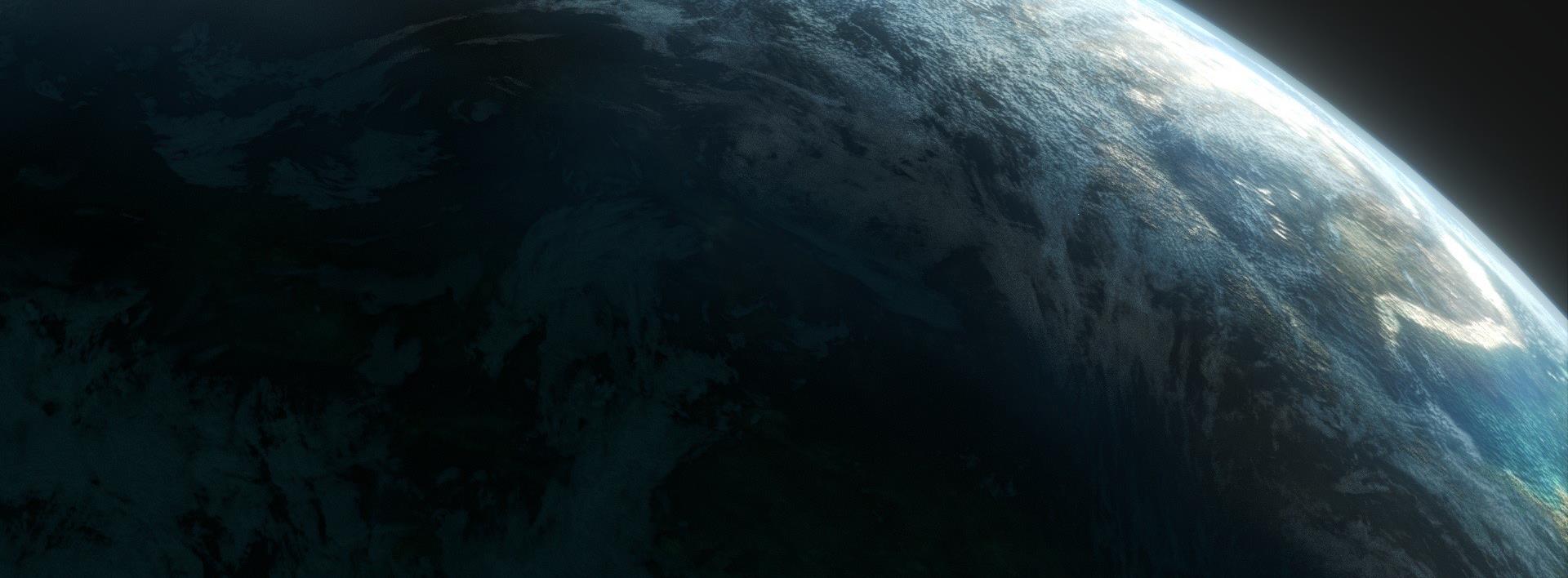 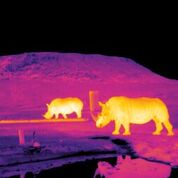 Your text here
[Speaker Notes: This challenge aims to use the animal models derived from drone data and current predictions for technological improvements to determine when it will be possible to start detecting the presence of different animal species from satellite data. This challenge was submitted by the Astro-Ecology team at Liverpool University who are building on technological and software innovations in astronomy and machine learning, with the aim of developing a fully-automated drone system that can detect, identify and determine the health of animals from aerial video footage. The goal is for the system to be very low cost, robust, simple to operate and so user friendly that local communities in developing countries with no technical background can operate it independently. (their research was featured on the BBC and National Geographic to name just a few..just google them)]
Child Malnutrition 
In Sudan Dr. Altijani
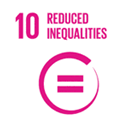 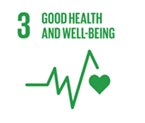 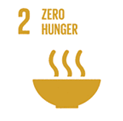 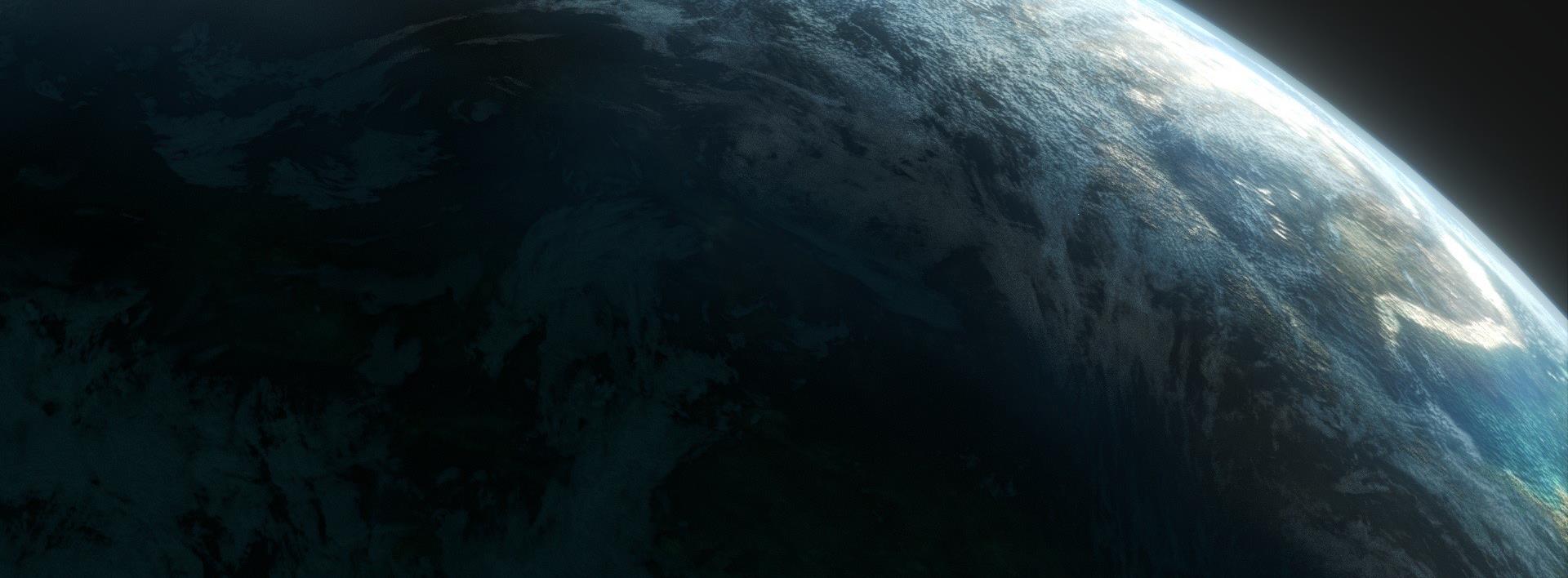 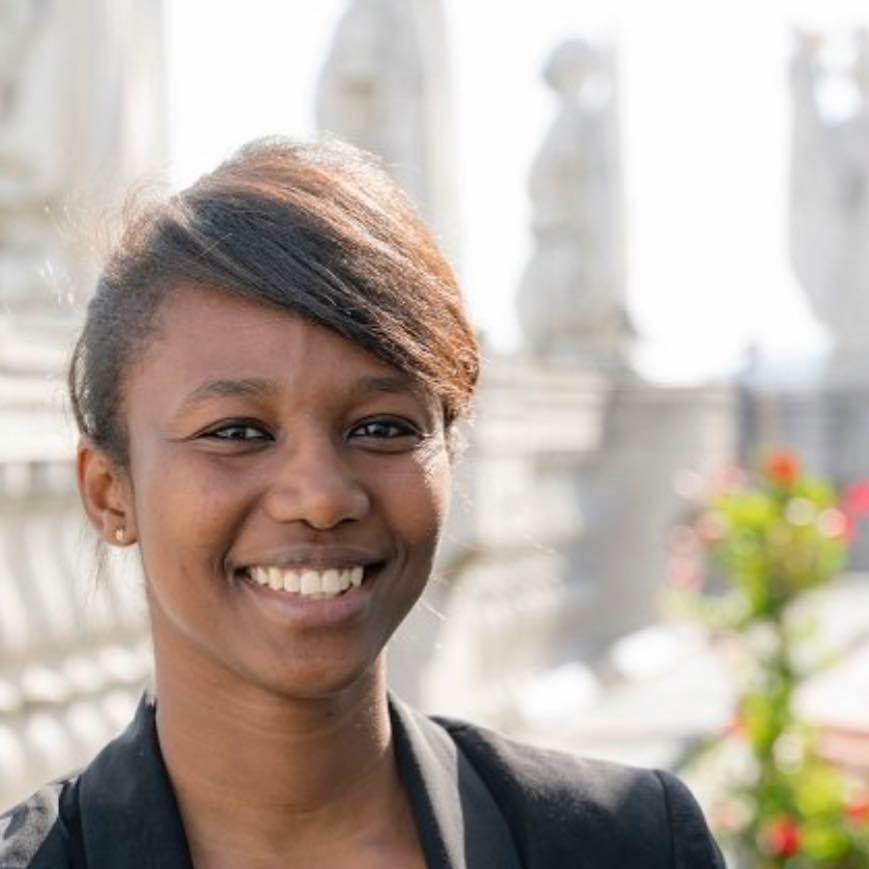 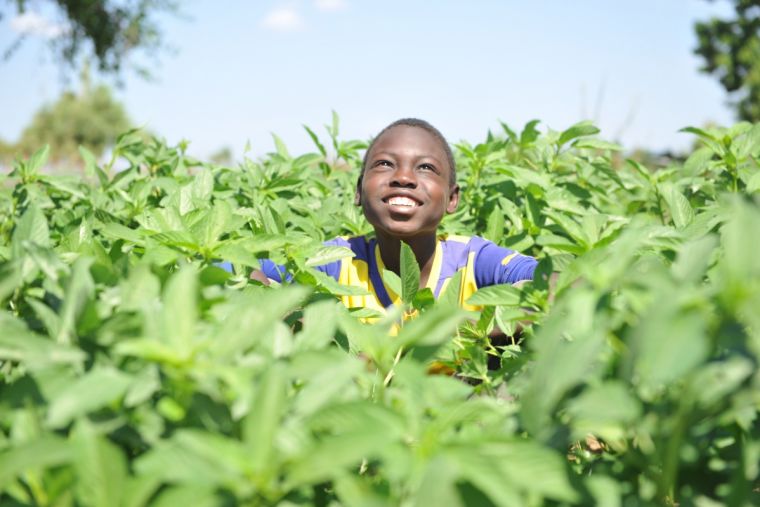 Your text here
[Speaker Notes: There is variation in the level of malnourished children in Sudan at the level of the states. The challenge involves using satellite images together with open source geographical data to understand the spatial disparity/patterns of malnutrition between states. This challenge was presented by Dr. Noon Altijani, who is a Sudanese Physician with an interest in healthcare delivery and systems in low and middle income countries (LMICs). She is a Clarendon scholar currently pursuing her doctoral studies at the Nuffield Department of Population Health. Noon aims to work closely with the Sudanese ministry of health in conducting her research, which aims to improve maternal health provision, through developing evidence-based contextual review tools.]
Arctic Voices 
Gordon Brower
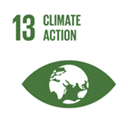 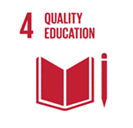 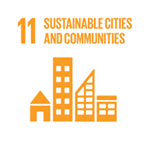 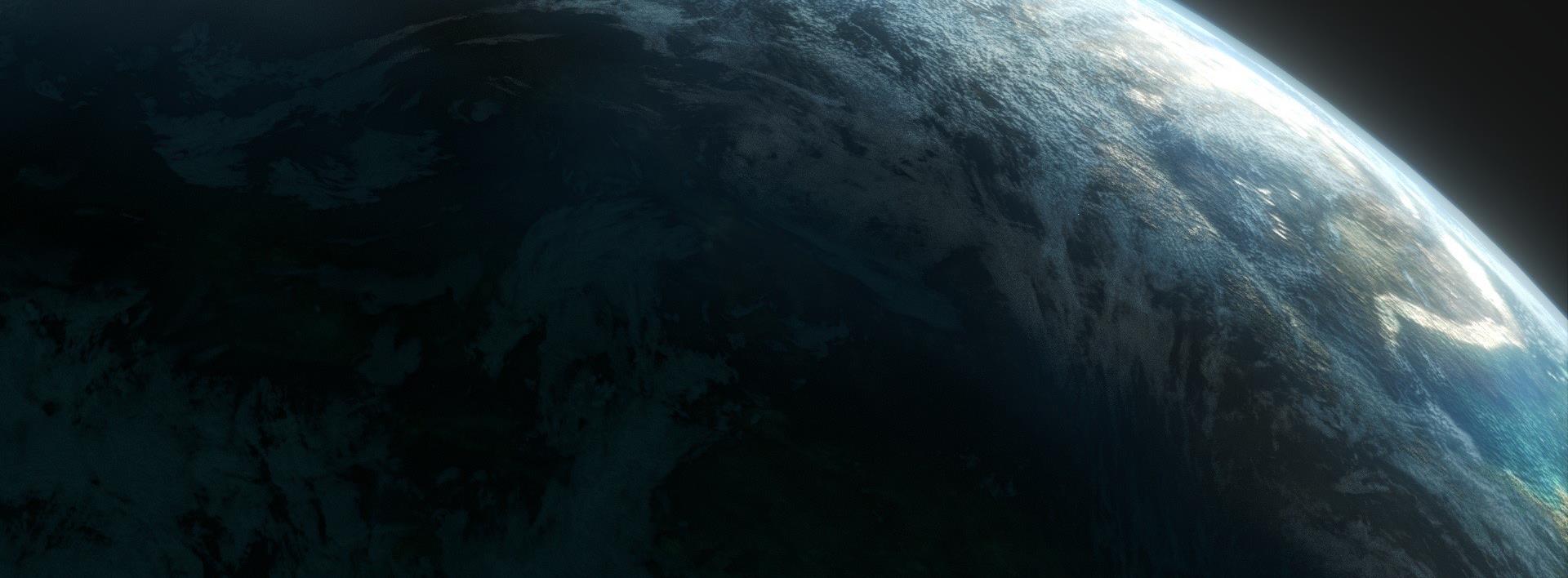 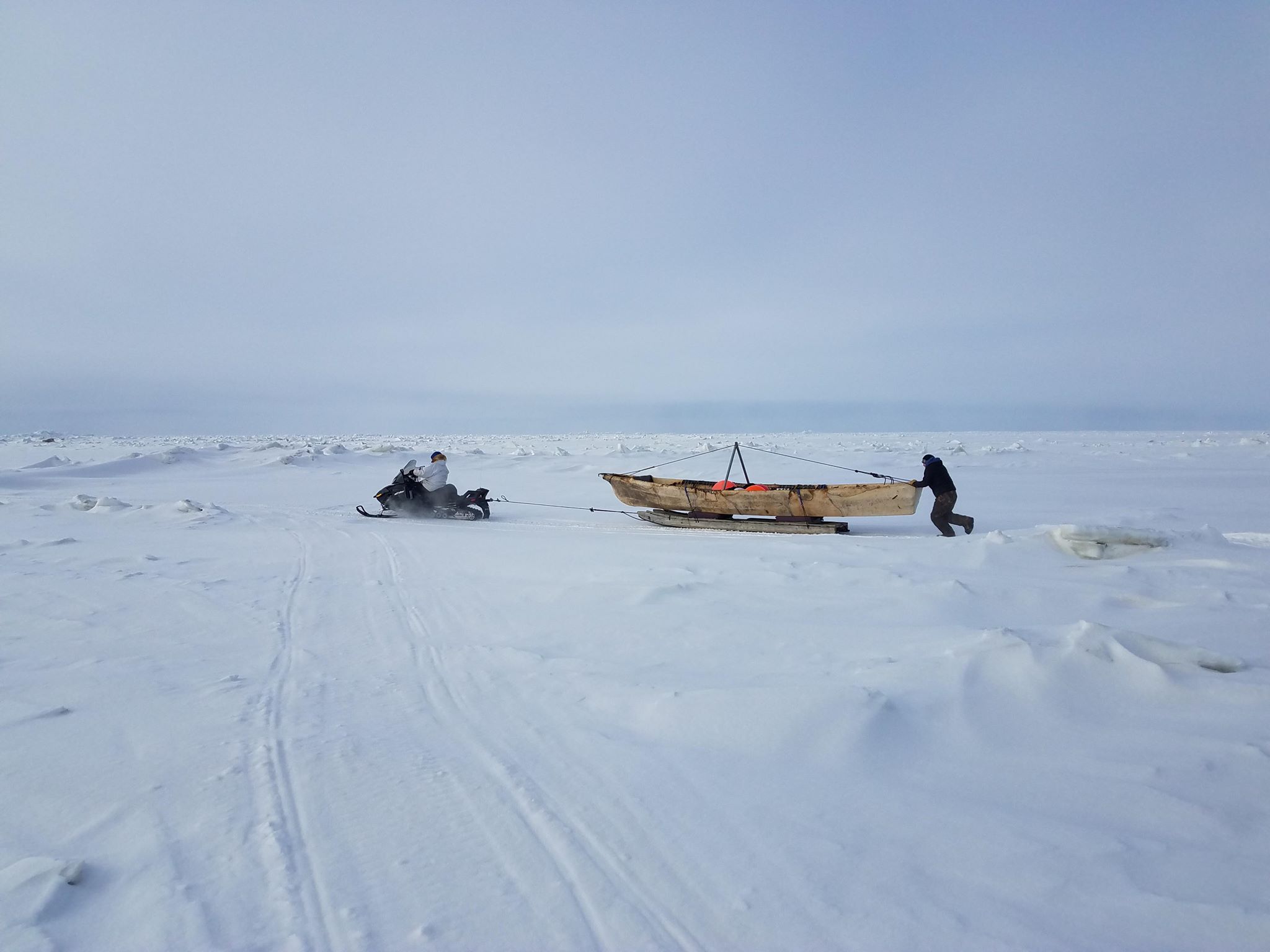 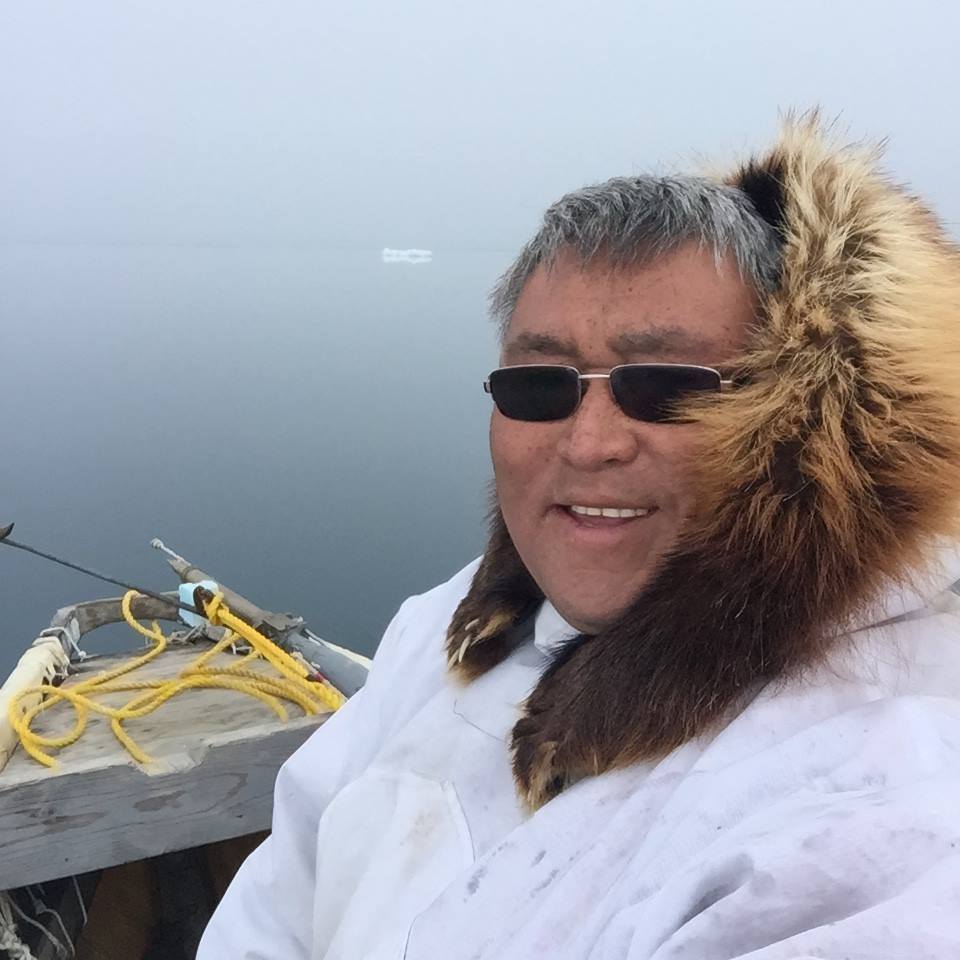 Your text here
[Speaker Notes: Challenge Description: Develop a tool to allow young people living in the Arctic to engage with satellite images, weather data and in-situ observations in new ways, to promote sharing of information with their Elders and help to identify data that could be used to predict environmental hazards. This challenge was presented by Gordon Brower, a lifelong Arctic resident, is an Inupiaq Subsistence Whaling Captain. He has been working in the Planning Department of the North Slope Borough for 24 years where he is currently the Director of Planning. Gordon is also Chairman of the NS Port Authority, Chairman of Region 10, a local fisherman, a mitigation advisory Committee Chairman and has been a member for over 20 years of the Federal Subsistence Advisory Counci]
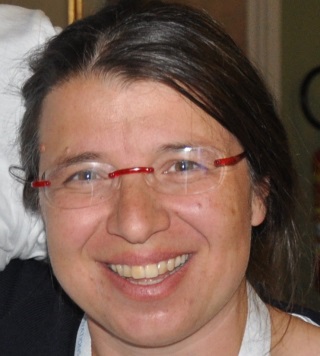 Paola De Salvo
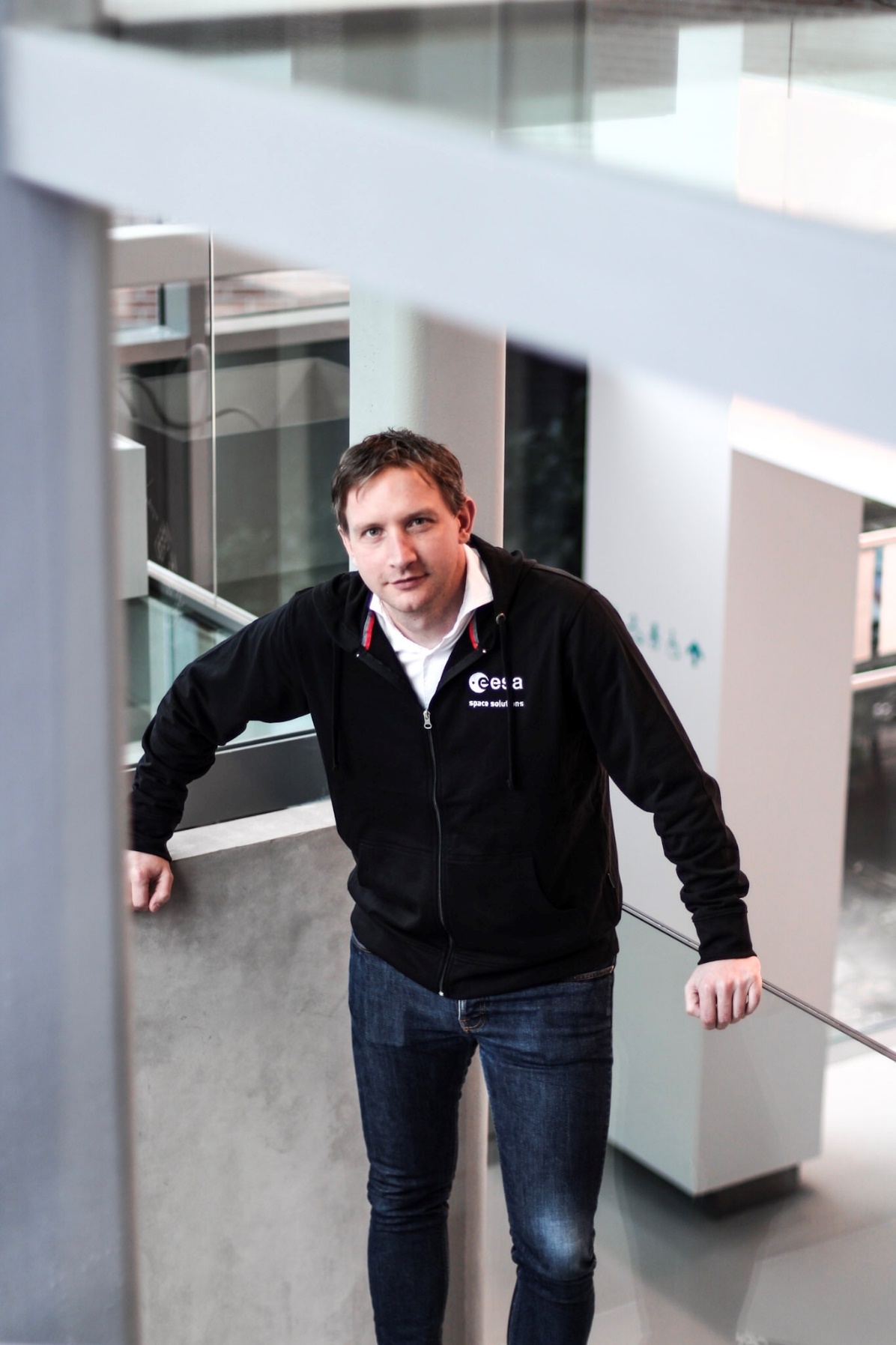 Martijn Leinweber
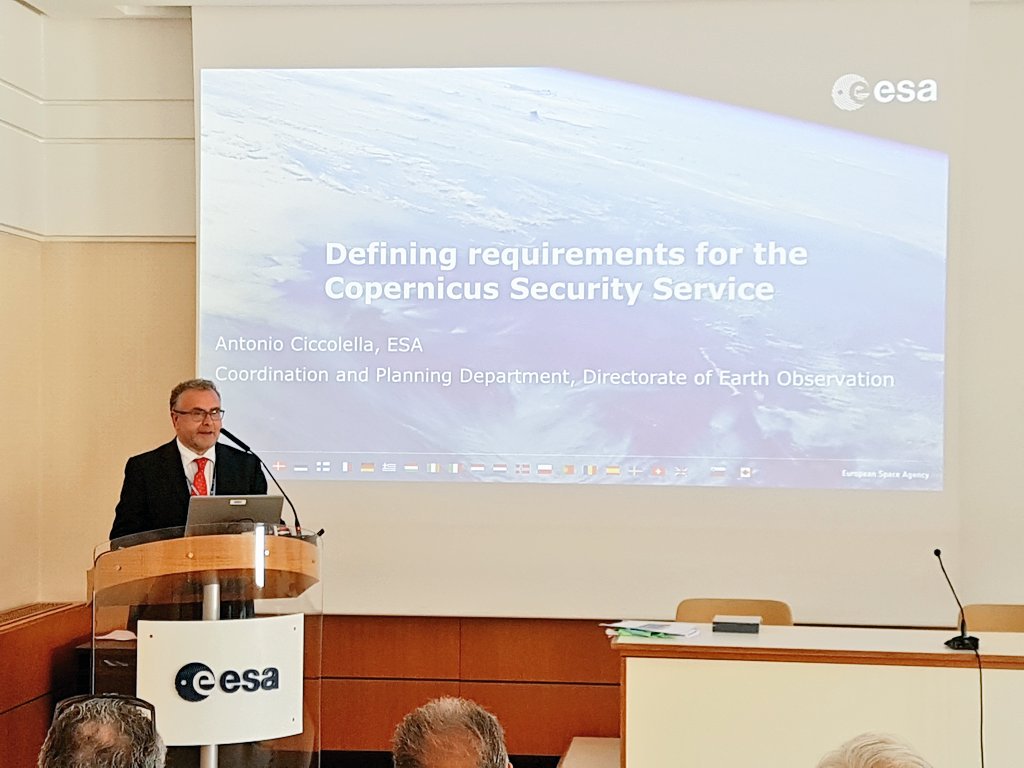 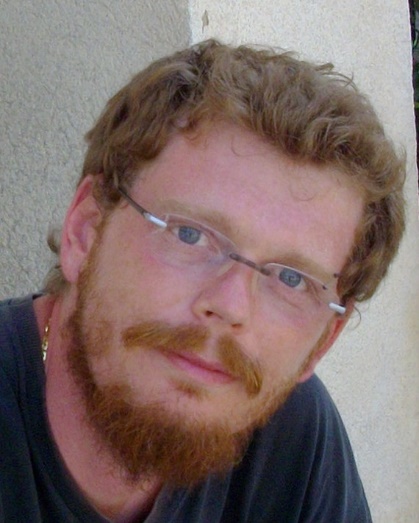 Dr. Antonio Ciccolella
Mattia Santoro
[Speaker Notes: Users as consumers and producers of data]
Challenges due
May 5th at 4pm 
&
Winner announced 16th of May
[Speaker Notes: Challenegs due tomorrow at 4pm, teams will be asked to Winner announced on the 16th of May, as most judges live in far away places. So the hackathon has started now .. Good luck!
We will be in the Magellan Room in Building 2.]
Thank you
Diana.Mastracci@esa.int / @Dmastracci
[Speaker Notes: A big thank you to the Ogrnaising team of the GEOS Secreteriat, the ground segment here at ESRIN, 
The young esa community who went over all these challenges, and to all the participants ]
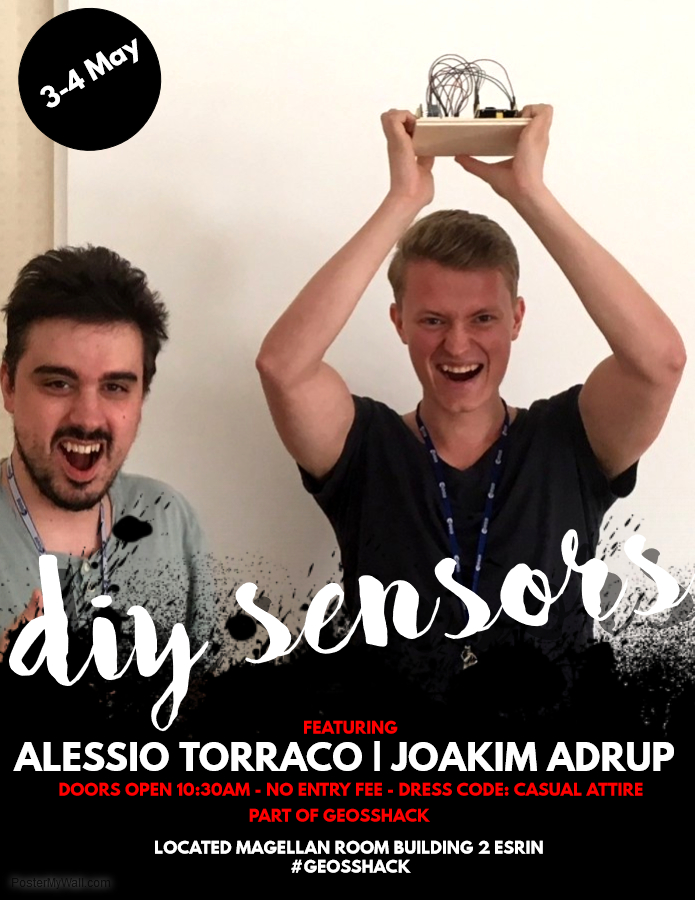 [Speaker Notes: Users as consumers and producers of data]